SKÖVDEIntensivkurser i Maj Måndagen den 12 maj startar prova-på kurser på 4 ggrKl.17.30-18.30	Solo-Latin och pardans 	  9-12 år    200 krKl.18.30-19.30	Solo-Latin och pardans	  Tonår	      200 krKl.19.45-21.00	Modern vals/Wienervals	  Vuxna     300 krLärare: Ana TomasevicAnmälan sker via www.helensdansskola.nu Varmt välkomna!
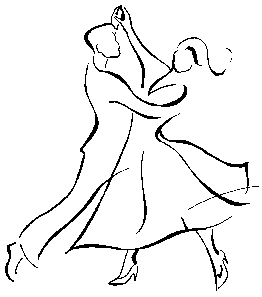